Heat recovery at European Accelerator Based Facilities – Possibilities and Opportunities
Johanna Torberntsson
Master thesis student, Department of Energy Sciences, Lund University
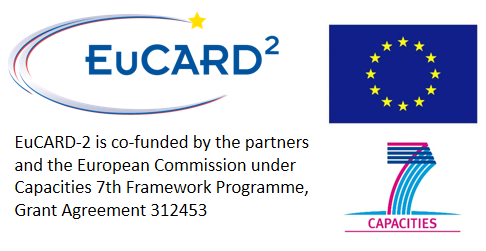 www.europeanspallationsource.se
April 28, 2014
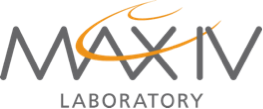 Surplus heat recovery as an energy efficient measure
30 000 accelerators in the world 
electricity  heat
EuCARD-2 , EnEfficient
Heat recovery from cooling circuits
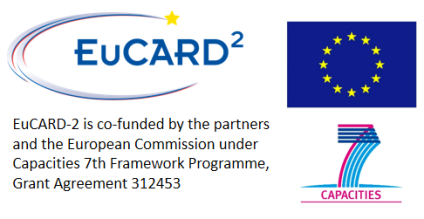 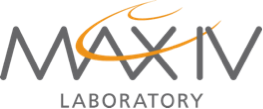 Energy-related parameters are analysed
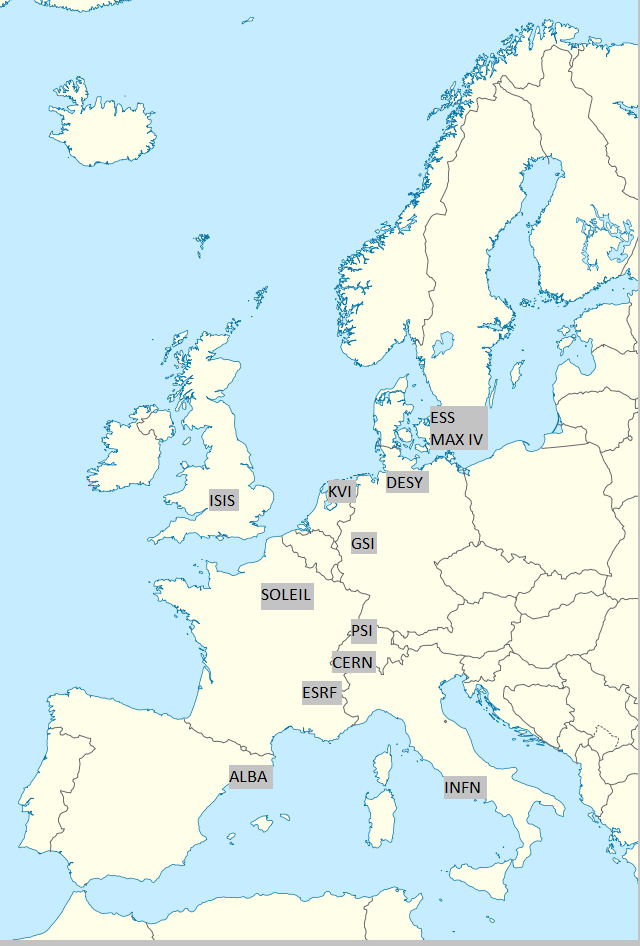 10 in operation

2 under construction

Energy consumption
Cooling methods
Energy related costs
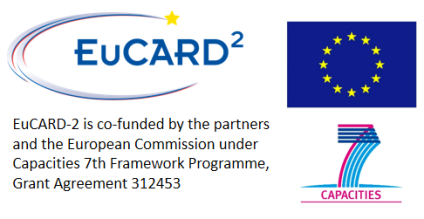 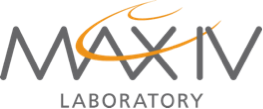 Surplus heat technologies
Technologies for heat recovery
Survey to industries
Low temperature heat to preferably be used in its current state

Heat and heated water flows
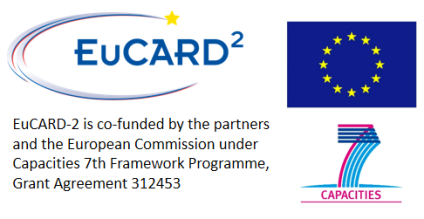 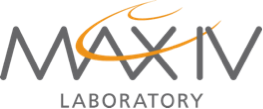 Correlation between electricity sources and price
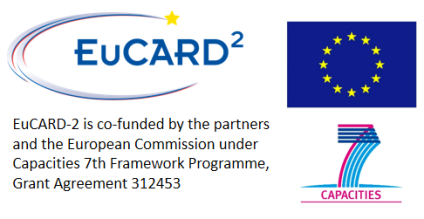 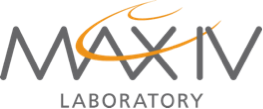 There are different reasons to the size of the energy budget
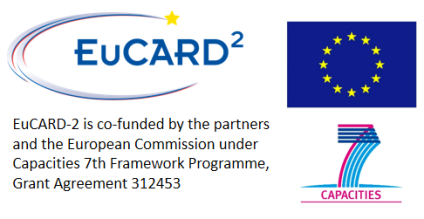 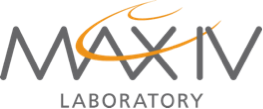 How much of the energy budget is spent on other things than the electricity price?
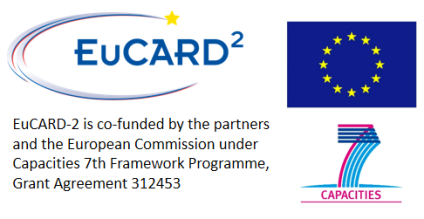 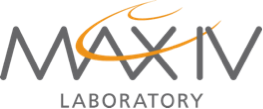 There are large amounts of surplus heat that could potentially be reused
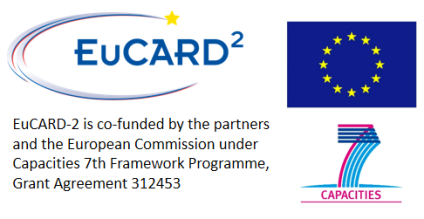 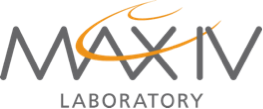 Reduced mixing of flows keep the temperatures high
Heat is dissipated more through the system when only considered an expense
To receive more high-grade heat, less mixing of tempered water flows is required
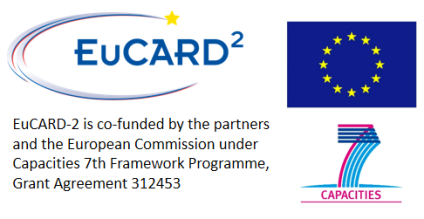 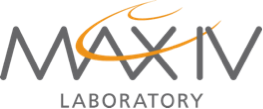 The most suitable cooling method depends on local prerequisites
COP = Auxiliary electricity/thermal load evacuated

Cooling towers: ISIS, INFN (14%), GSI, CERN (10% LHC), SOLEIL, DESY, KVI
River heat exchanging: PSI (5%), ESRF (10%)
District Heating: ESS (22%), MAX IV
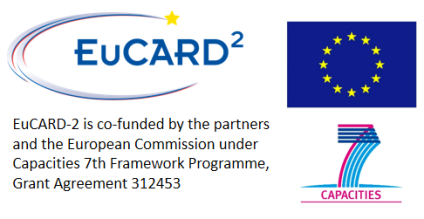 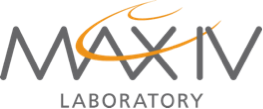 Surplus energy can heat the own buildings
Building heating requirements too low to meet cooling demands for facilities
Internal District Heating
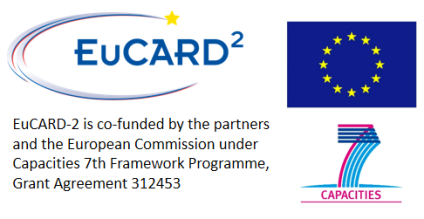 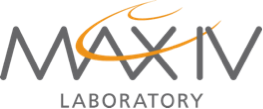 Surplus heat can be utilised in many ways
State of the art techniques
Energy recovery possibly a new research area for accelerator based facilities
Develop concept for other industries
Mainly low temperature heat
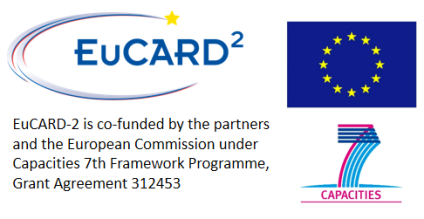 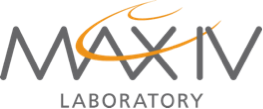 High temperature solutions
District Heating- 80°C

Heat-driven cooling- 80°C- large amounts of cooling water- more efficient to produce cooling with heat than to first produce electricity

Organic Rankine Cycle- ca 80°C; Low efficiency but may be an option if the electricity is expensive
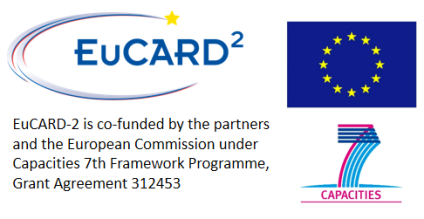 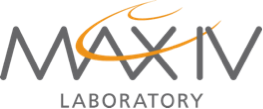 Low temperature solutions
Backup – planned and unplanned shutdowns
Heat storage evens out variations
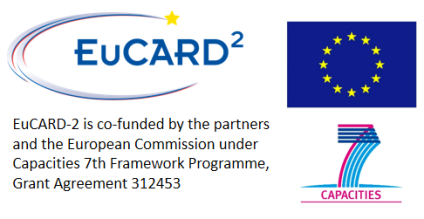 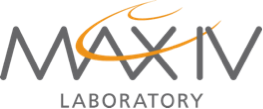 LTDH networks utilises the low tempered heat
Larger accommodation areas
Lystrup: Supply 55°C, return 30-35°C
75 % less heat losses compared to traditional DH
Integration already in design phase
The low-temperature heat enters the economical system
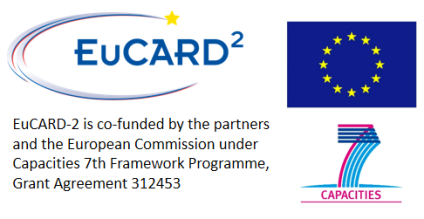 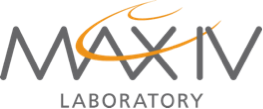 Surplus heat can produce food and fodder
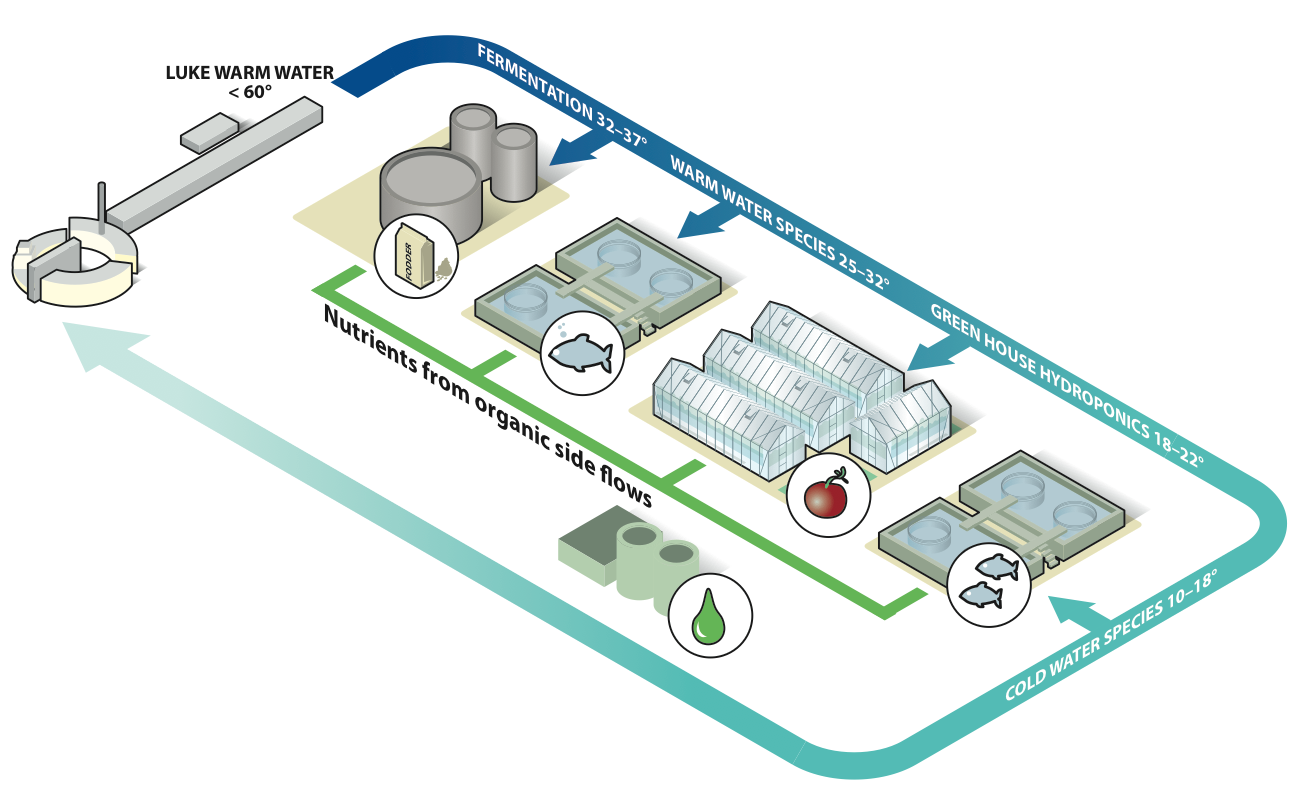 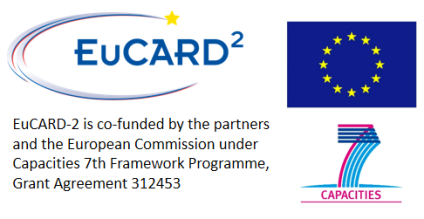 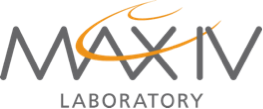 Illustration: Peter Lönnegård & Fredrik Indebetou
40°C can increase the efficiency in several processes
Wastewater treatment
Oxygen, nitrogen separation
Ultrapure water production
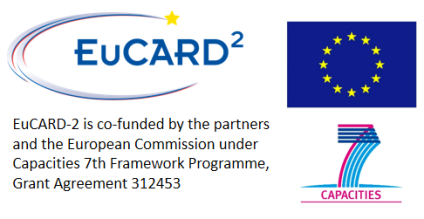 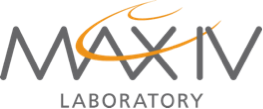 Seasonal variations needs to be covered
Ground heating applications will need other method during summer

Also greenhouses have a more even heat demand but there is still need for backup

Wastewater treatment can better follow variations
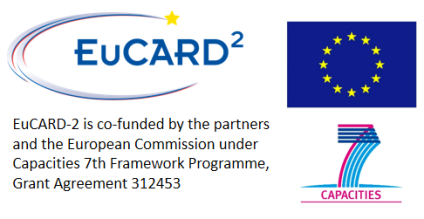 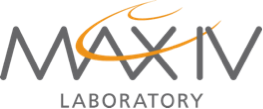 Heat recovery a new research field?
Energy effective measures during upgrades
Separation of flows – highest possible temperature
Modeling of energy flows
Time optimisation – synchronisation between distributor and reciever of surplus heat
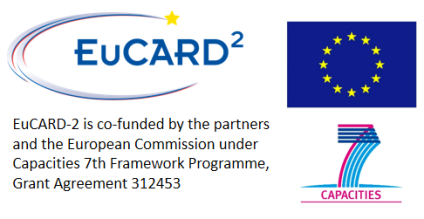 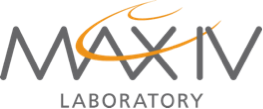 References
Recycling of surplus energy at European Spallation Source:
Danfoss/COWI, 2013-11
EON, 2013-11-15
HotSwap, 2013-11-11
Kraftringen, 2013-11-14
SLU – Swedish University of Agricultural Sciences. R&D-program SSE-C – Swedish Surplus Energy Collaboration, 2013-11-14
VA SYD, 2013-11
 
Colleagues at the respective facilities: 
Bouteille, Jean-Francois, ESRF
Burckhart, Helfried, CERN
Casas, Joan, ALBA CELLS
Claudet, Serge, CERN
De Jong, Jan, KVI
Eymard, Philippe, SOLEIL
Findlay, David, ISIS
Hofstee, Mariet, KVI
Jensen, Jens-Peter, DESY
Lavesson, Lars, MAX IV
Lindenberg, Jan, GSI
Reinhard, David, PSI
Ricci, Ruggero, INFN

Expertise from ESS:
Hjern, Thomas, ÅF consultant at ESS
Lindström, Erica, Project Coordinator, Energy Division, ESS
Parker, Thomas, Head of Energy Division, ESS
 
Text references:
Energy Inventory, ESS-0003989, Lindström E, 2014-02-24

Study of working fluid selection of Organic Rankine Cycle (ORC) for waste heat recovery, E.H. Wang et al, Energy 36, 2011 http://dspace.imech.ac.cn/bitstream/311007/44862/1/SCI-J2011006.pdf
Thermodynamics – An Engineering Approach, Cengel and Boles, 2008
Thermally driven cooling: Technologies, Develeopment and Applications, Núnez T, Fraunhofer Institute, Freiburg, JOURNAL OF SUSTAINABLE ENERGY, VOL. 1, NO. 4, DECEMBER, 2010 , www.energy-cie.ro/archives/2010/nr_4/v4-03_nunez_thomas.pdf
Energy management for large-scale research infrastructures, Bordry F, Parker T, Rizzuto C, 2011-10-13
Värmedriven kyla, Rydstrand M et al, Energiprocesser KTH, Forskning och Utveckling 2004:112
”DesiCool, Omvandlar värme till kyla”, Munters, www.munters.se
Strategic Sustainability Performance Plan, U.S. Department of Energy 2012
Climate Change Adaptation Plan, U.S. Department of Energy, 2011
Scorecard on Sustainability/Energy, U.S. Department of Energy 2013
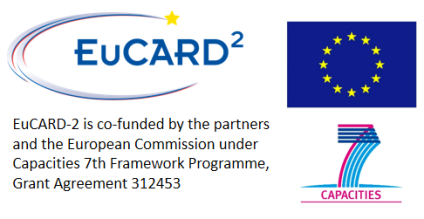 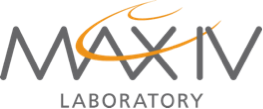 Questions
Thank you for your attention!
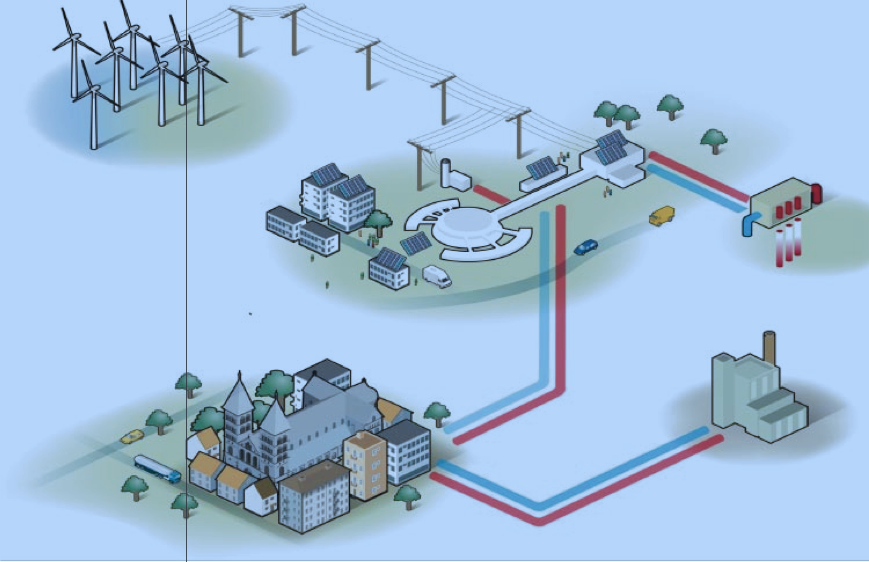 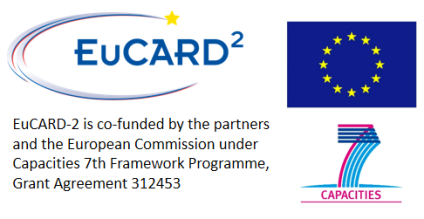 100521 ESS Activity report p.18
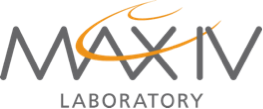